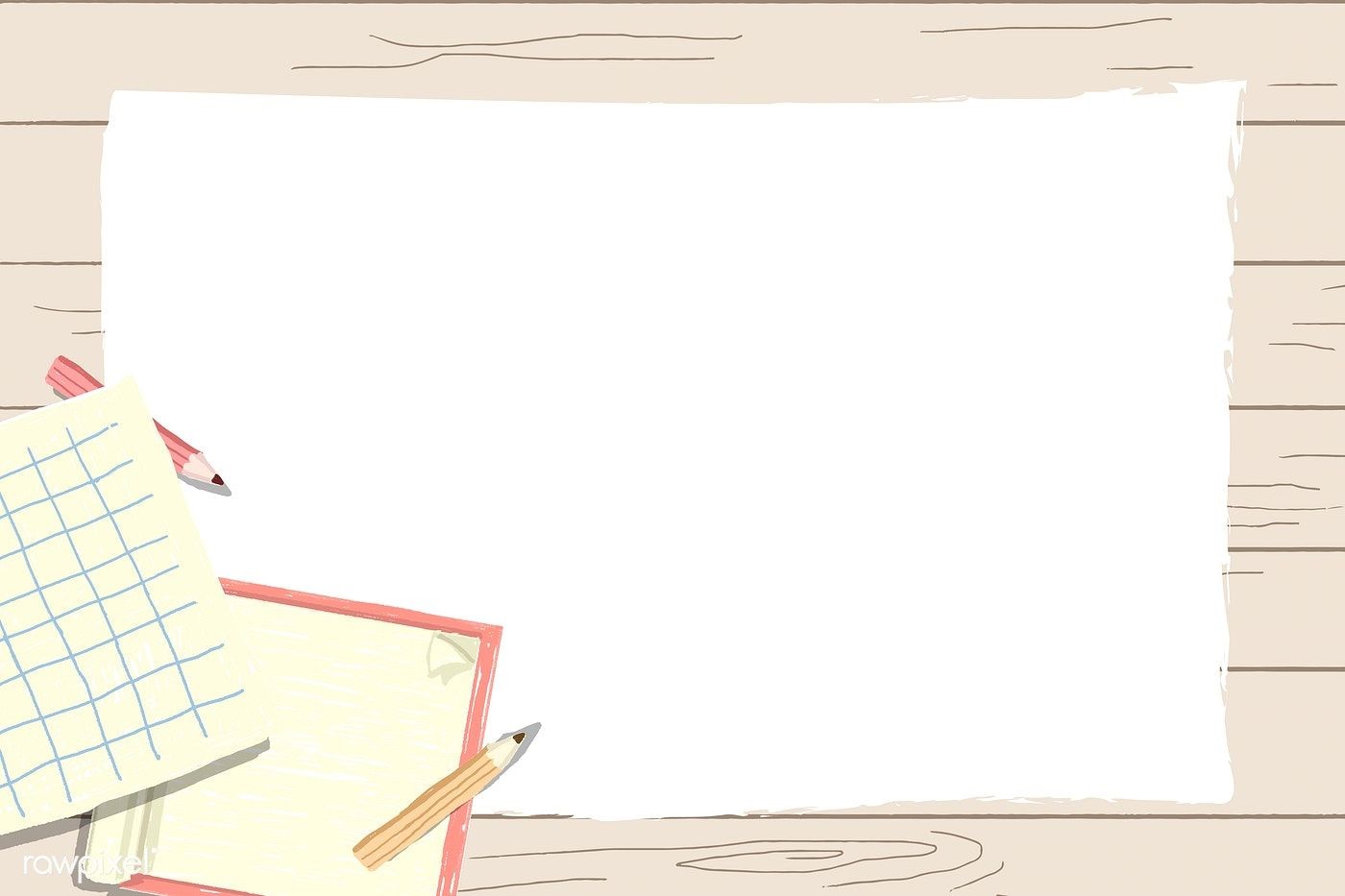 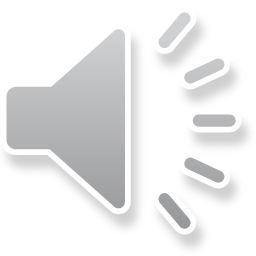 Primary 1
Numeracy Tasks
Week 01.02.21
Monday 01.02.21
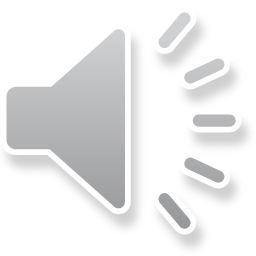 LI: I can count forwards and backwards to 20.
Monday 01.02.21
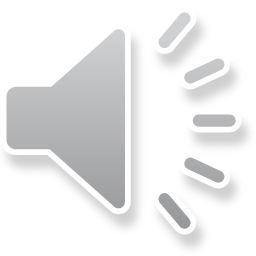 LI: To use a ten frame to identify an amount.
 Task 1 : Counting collections to 20 using ten frames. Complete the next page in your ‘Number to 20’ workbook.
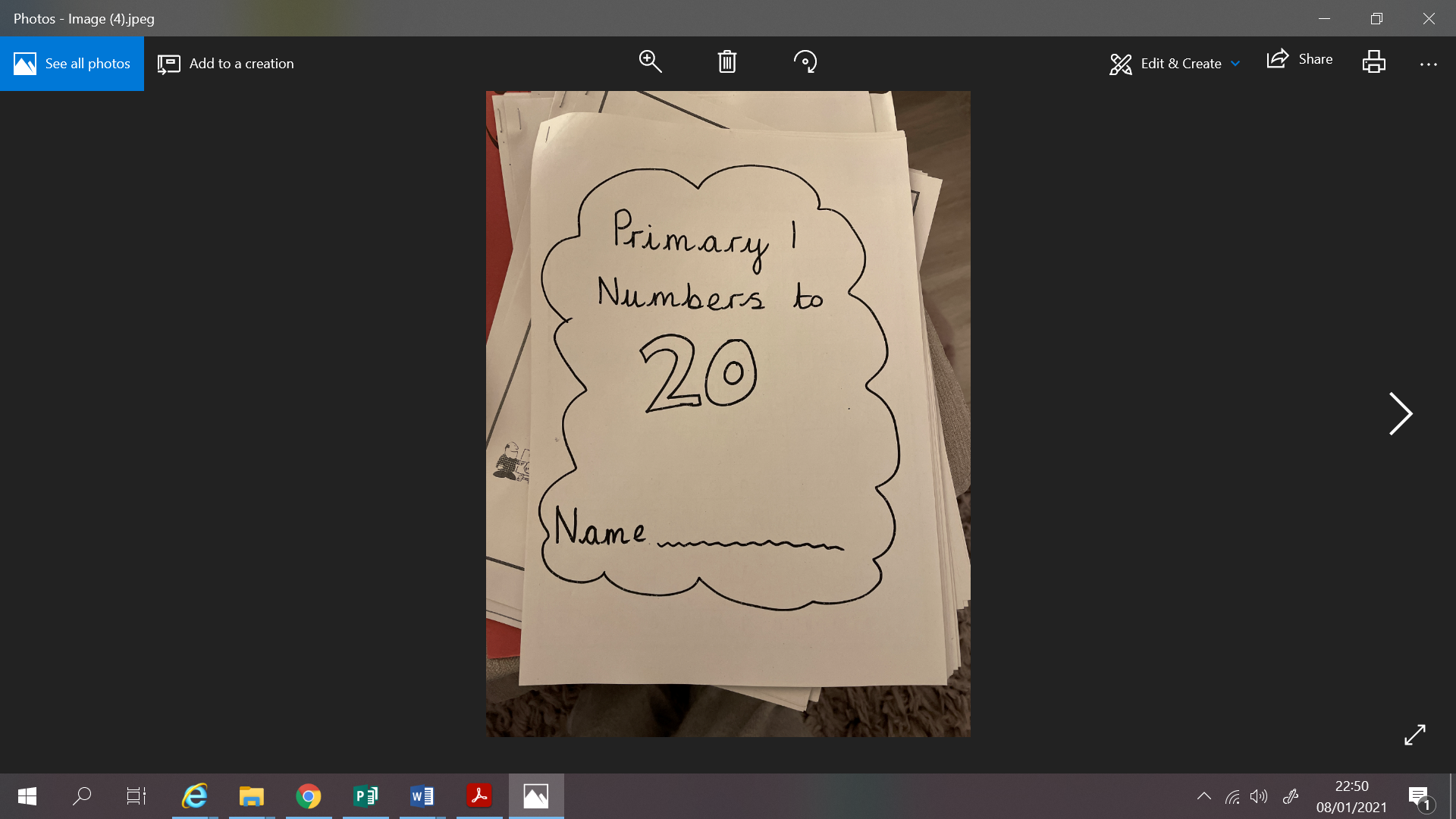 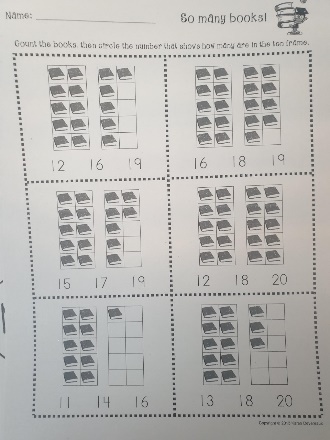 Monday 01.02.21
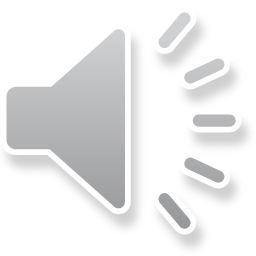 Maths Games – using anything you have at home eg. Bottle caps, Playdoh, Blu tac, LOL or Lego pieces have a go at making your own 10 frame sums. Eg. 10+8=18
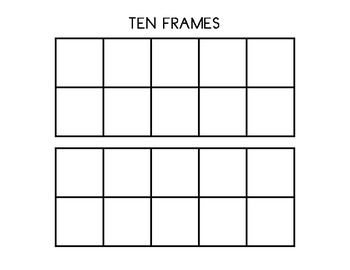 You can just draw the boxes out on a piece of paper.
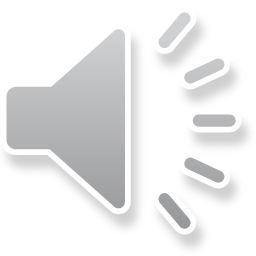 That’s all for today folks!

Good work everyone
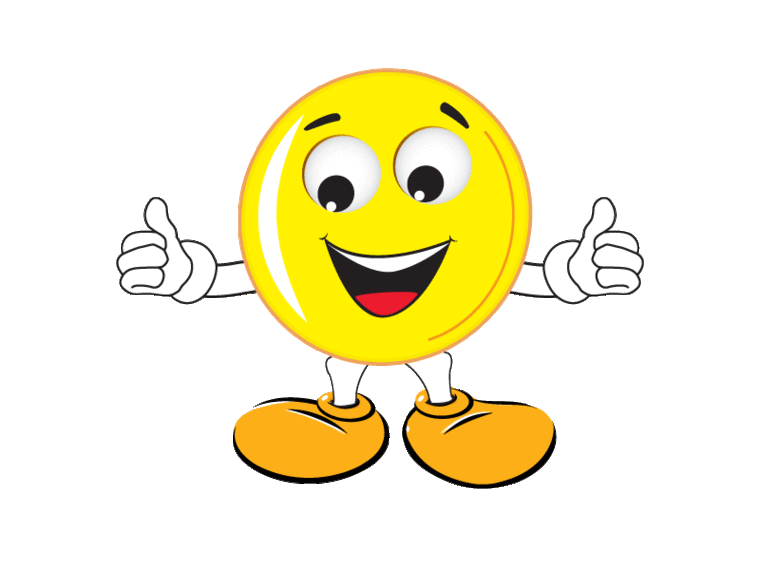